PLATEFORME D’EXPERTISE MALADIES RARES DES HAUTS-DE-FRANCE(PLEMaRa)
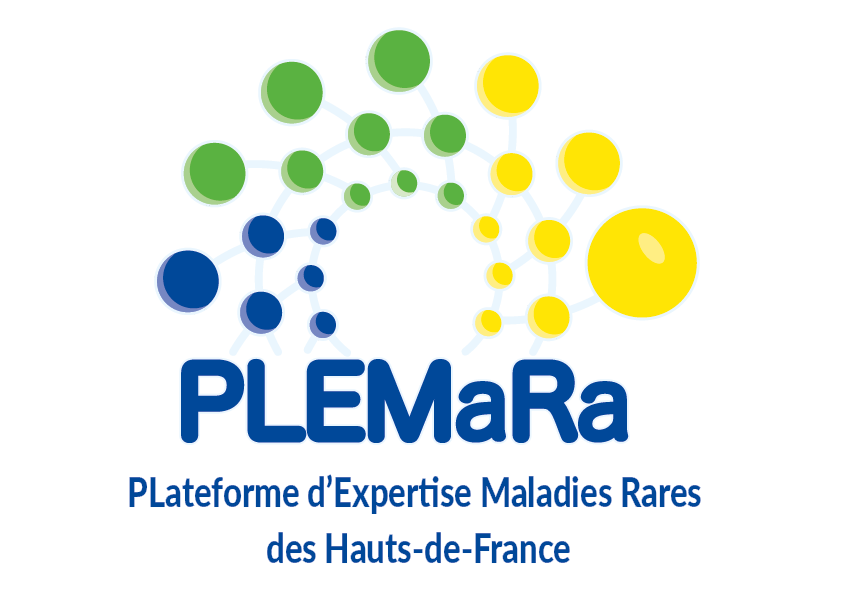 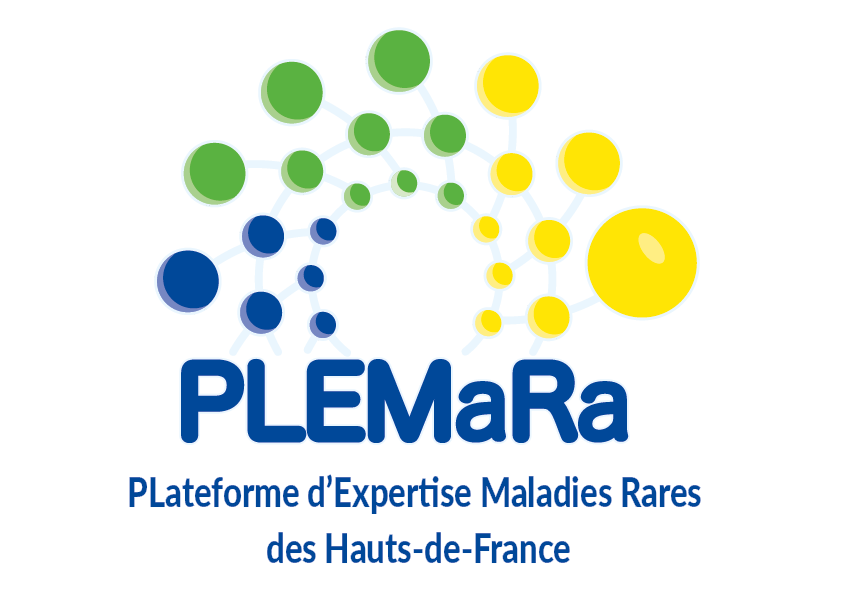 1
Les Maladies Rares – En CHiffre
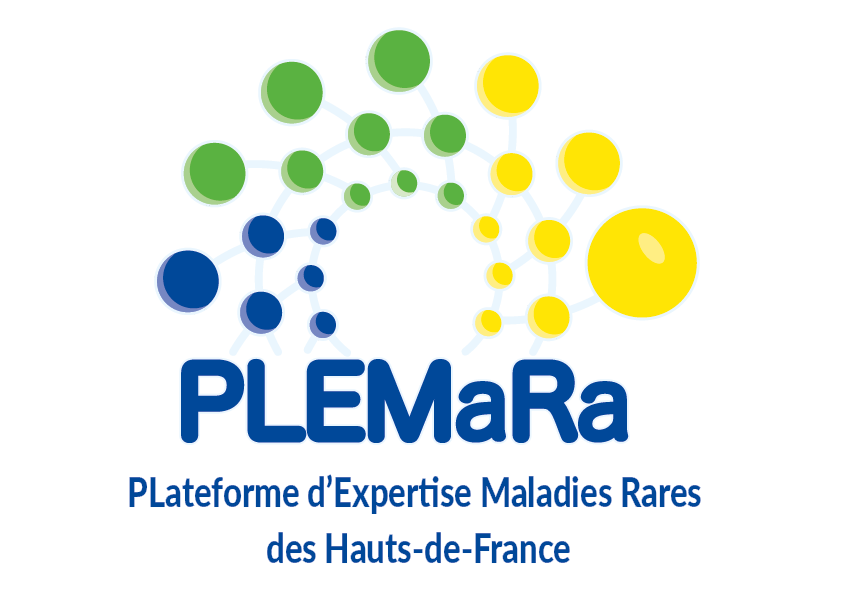 2
Les Maladies Rares – AU CHU DE lille
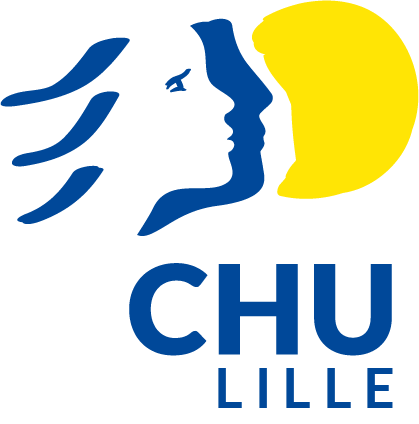 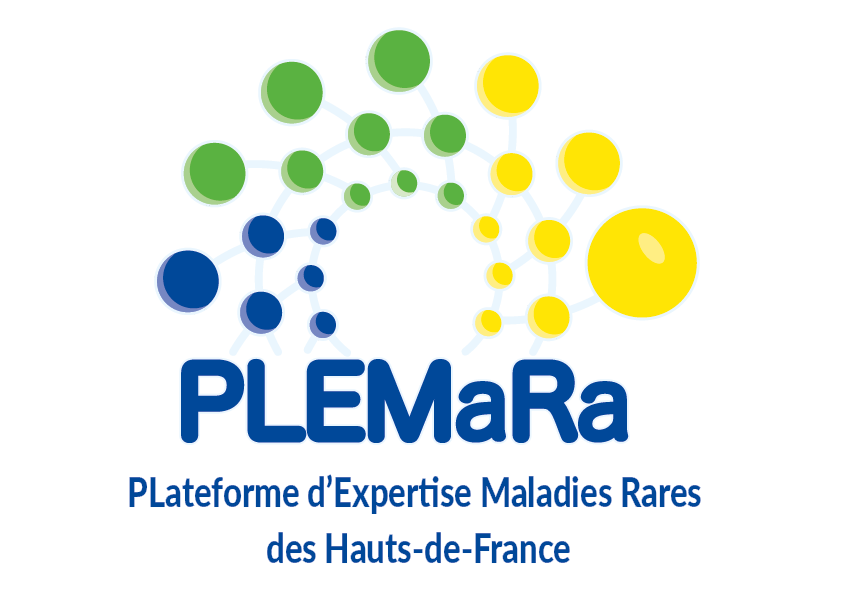 3
PLEMara– l’equipe
Pr HACHULLA
Médecin Référent
volet adulte
Pr GOTTRAND
Médecin Référent volet pédiatrique
Pr SUSEN 
Médecin Référent
Eva PIRES
Référente affaires générales maladies rares
Marie-Laure PINTEAU
Infirmière de recherche
Naussicaa PRAUD
Chargée de communication
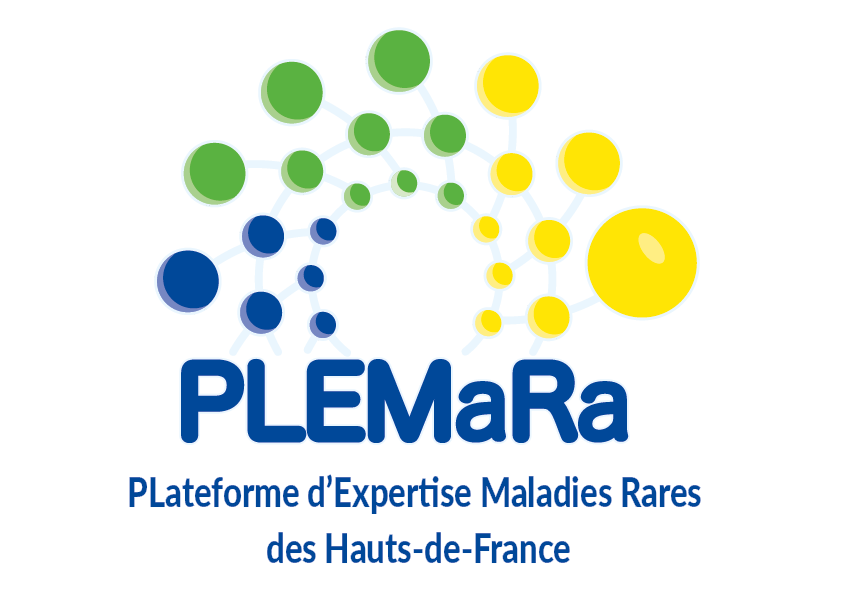 4
Plemara – Les missions
Accompagner et orienter les patients, leurs familles et les médecins
Développer le lien avec la médecine de ville & les acteurs régionaux
Organiser et soutenir les actions des associations de patients
Améliorer la visibilité des centres labellisés « maladies rares » des Hauts-de-France
Soutien logistique aux centres maladies rares en matière de : communication, évènementiel, aide à la saisie BAMARA
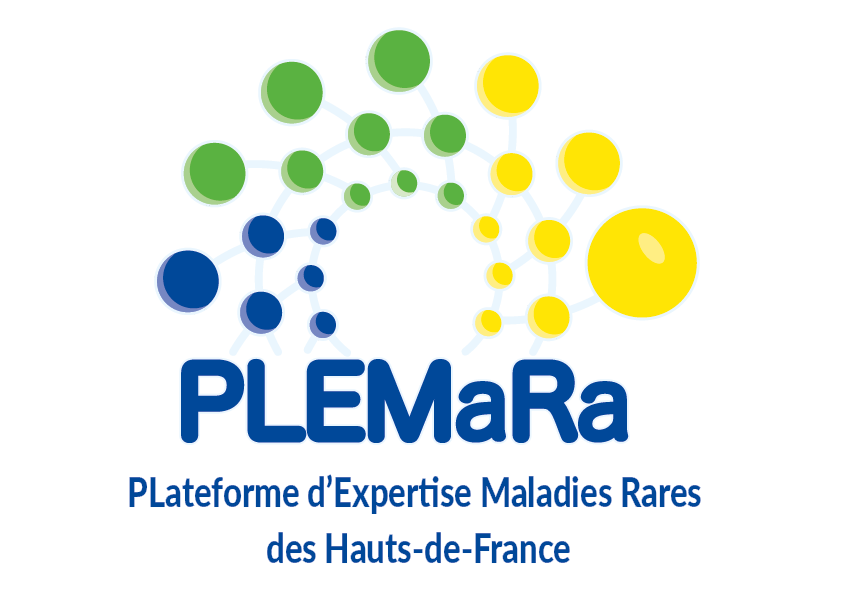 5
Plemara – les actions
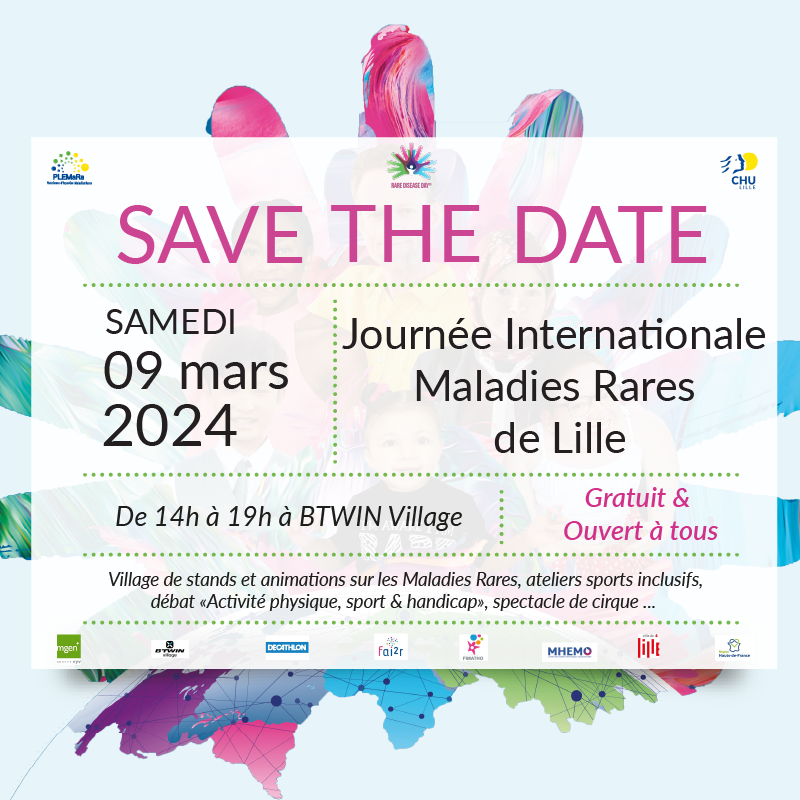 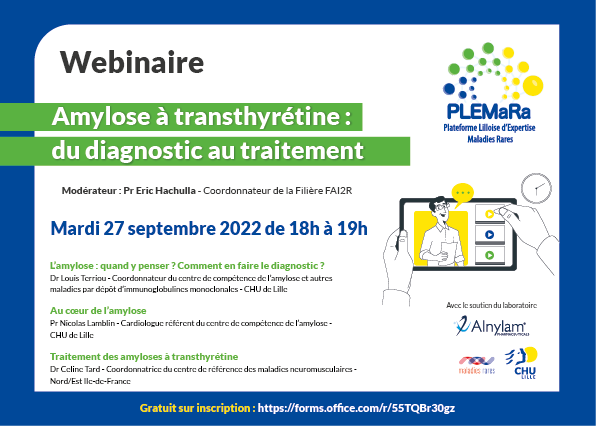 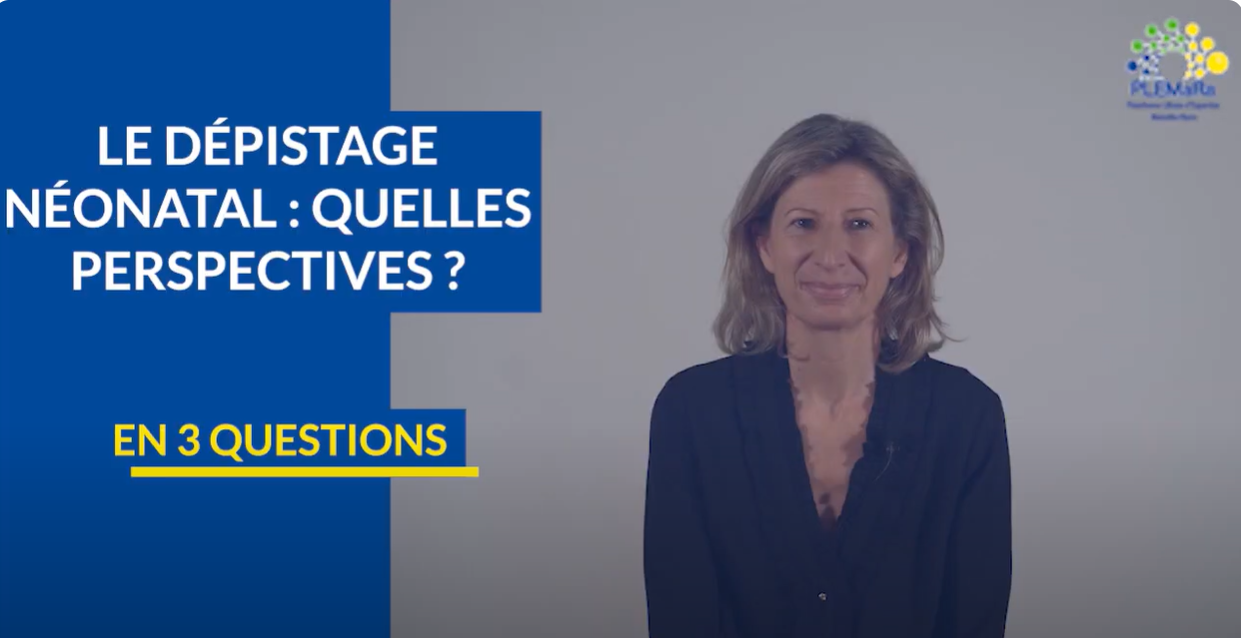 Des vidéos de vulgarisation des MR
Des Webinaires
Les JIMR
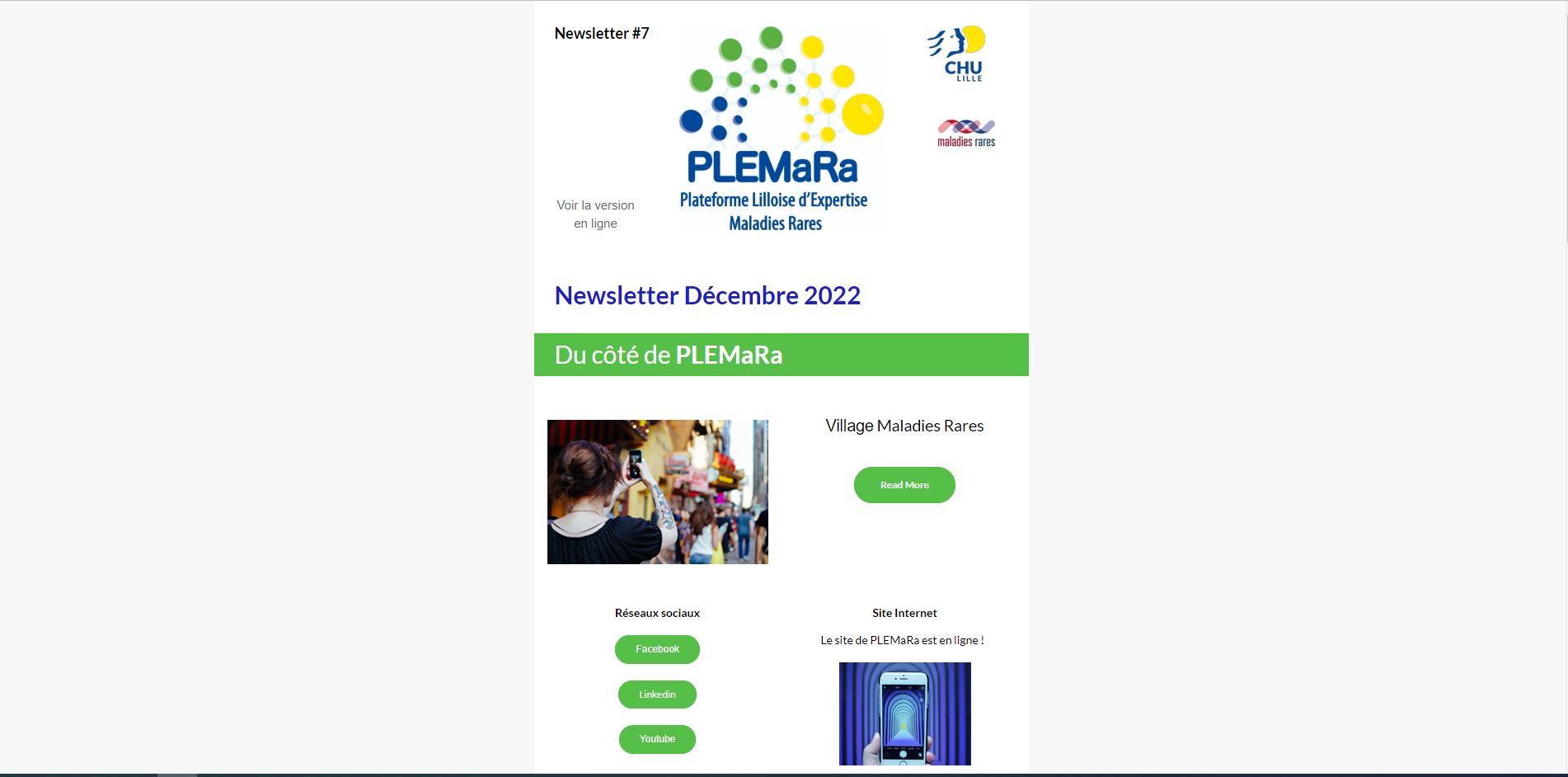 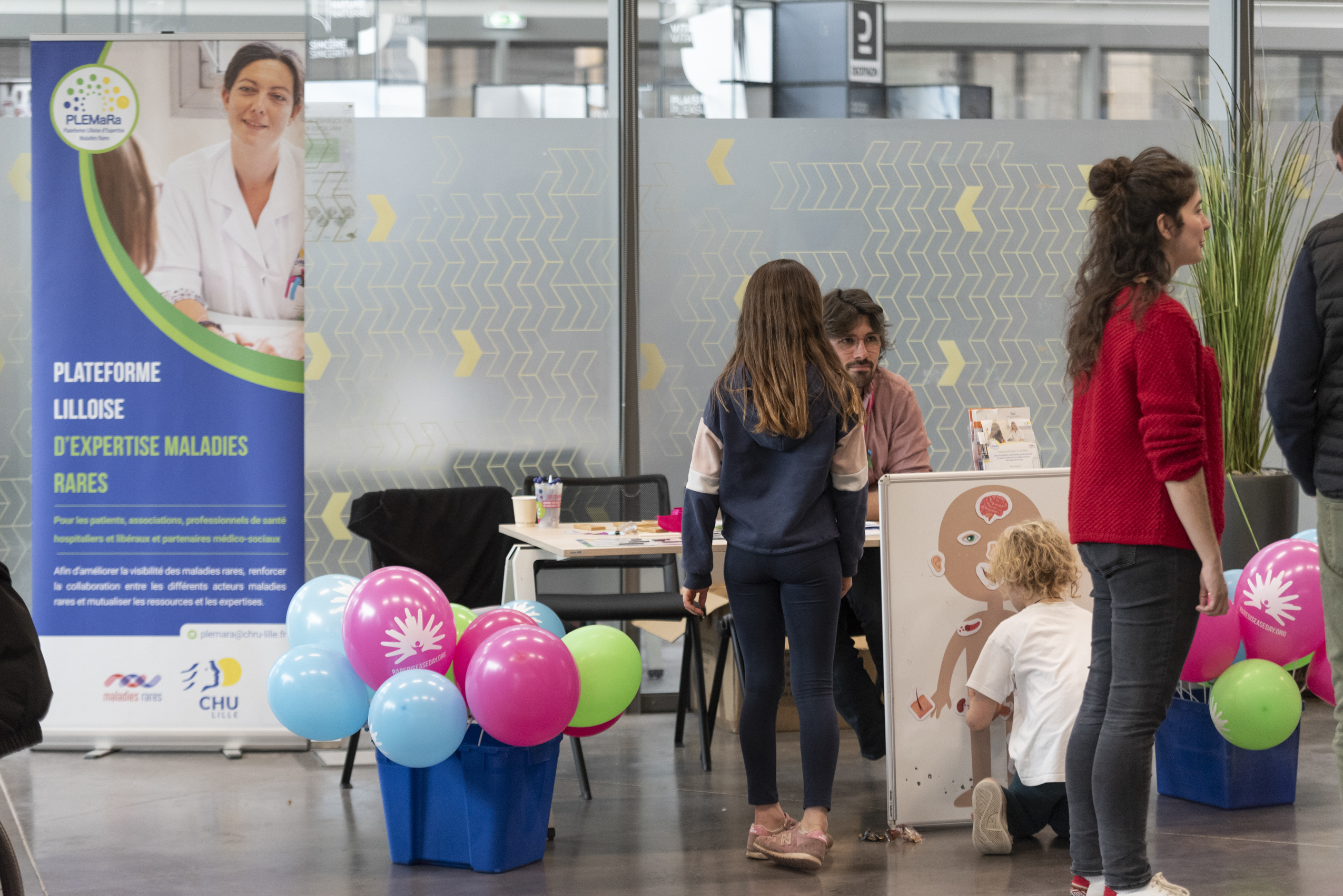 Et bien d’autres…
Une newsletter
bimestrielle
L’organisation/ la participation à des évènements MR
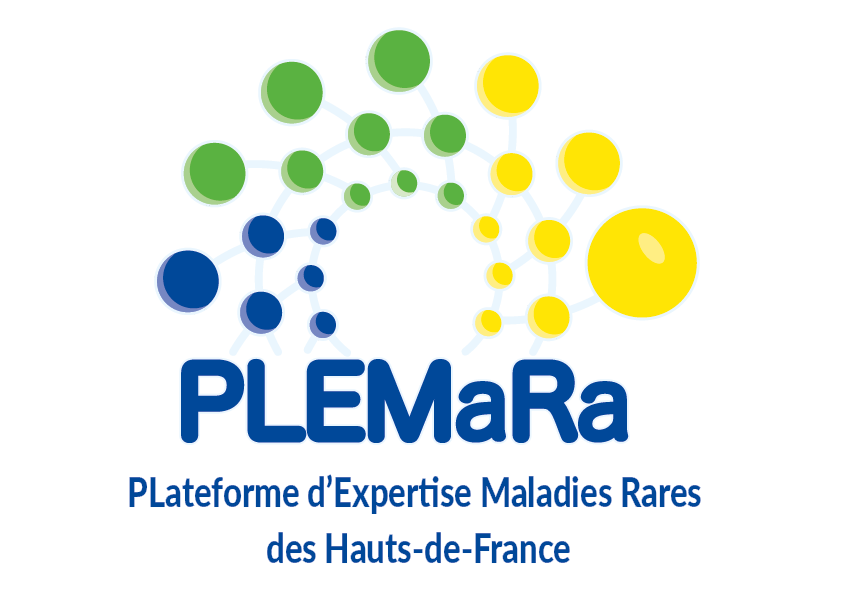 7
Plemara – Contacts
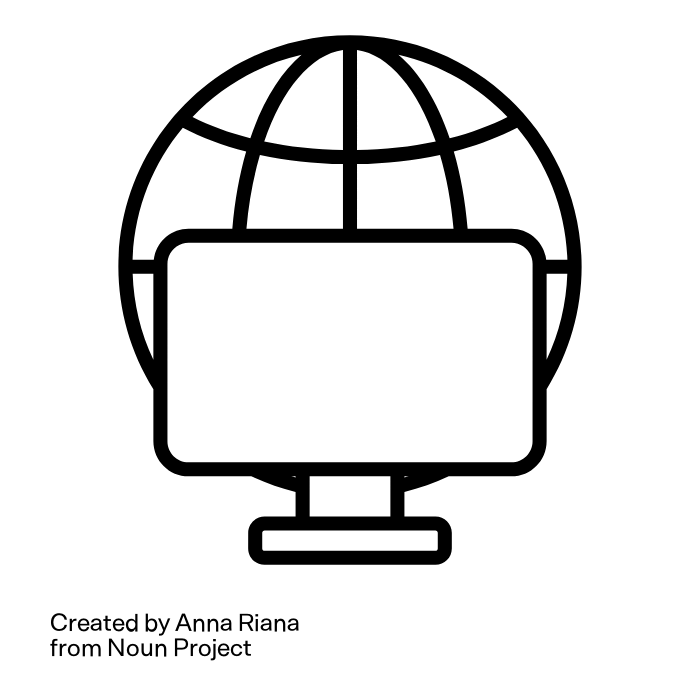 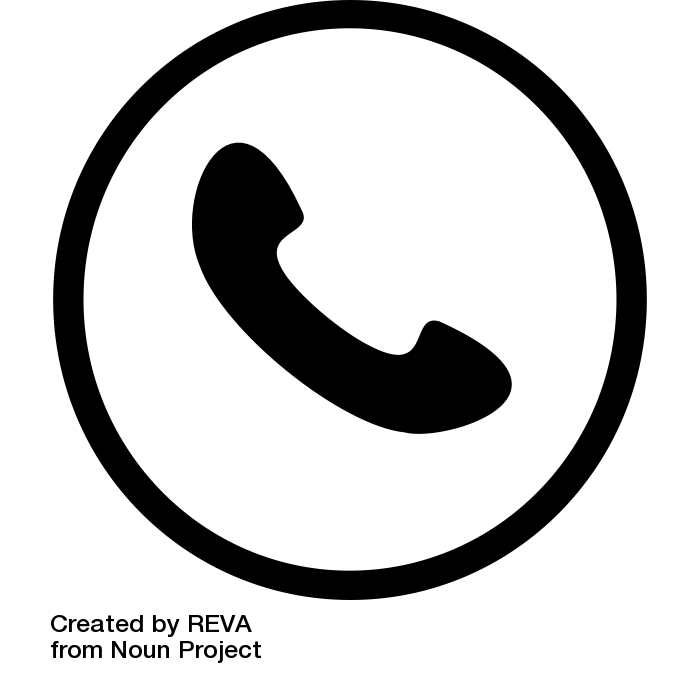 Plemara.fr
03.20.44.61.97
plemara@chu-lille.fr
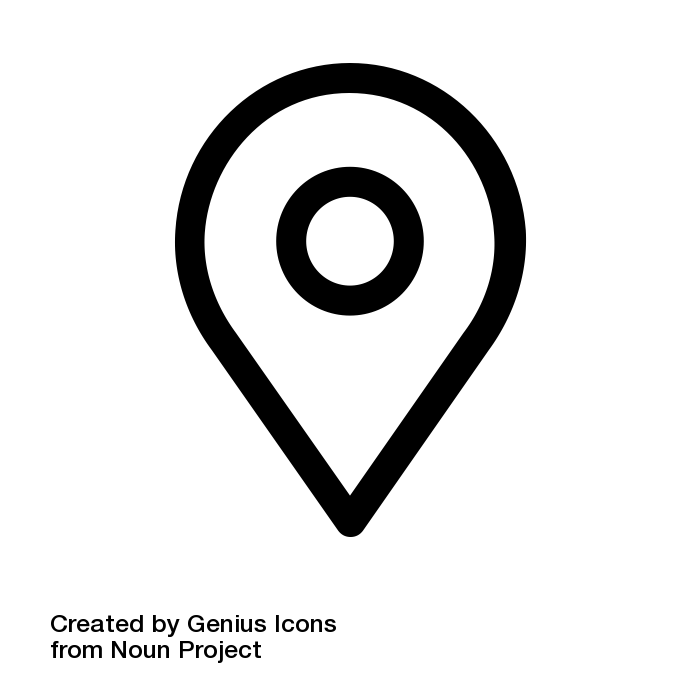 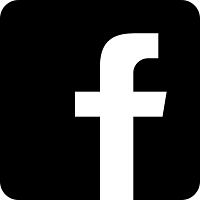 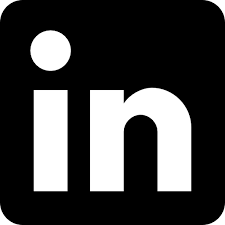 CHU de Lille
Hôpital Jeanne de Flandre
3ème étage barre sud
Plateforme d’Expertise Maladies Rares des Hauts de France - PLEMaRa